e-teaching.ir
تحلیل و طراحی پُل با کمک نرم افزار
CSI BRIDGE
مدرس: مهندس عقیل عسکـری
Askarisazeh@yahoo.com
C S I ?
Computer and
Structure
Institute
نرم افزارهای شناخته شده این انسیتو
ETABS
BRIDGE
SAFE
PERFORM3D
SAP2000
SECTION DESIGNER
عوامل مؤثر در انتخاب نوع پل
1- محل احداث پل
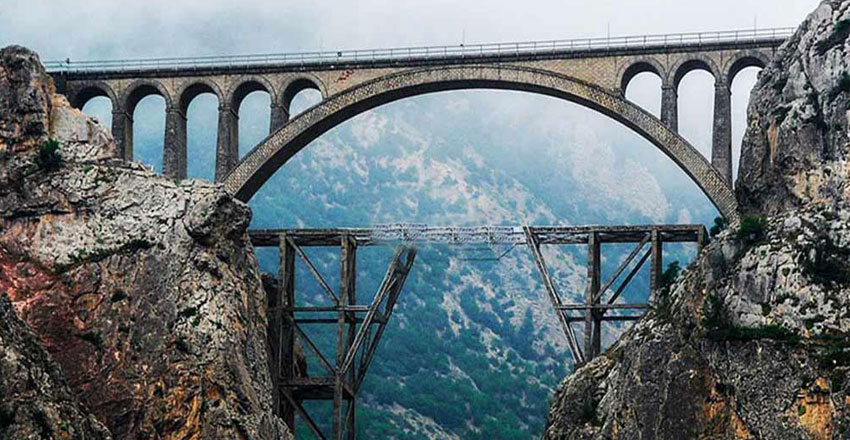 پل ورسک مازندران
عوامل مؤثر در انتخاب نوع پل
1- محل احداث پل
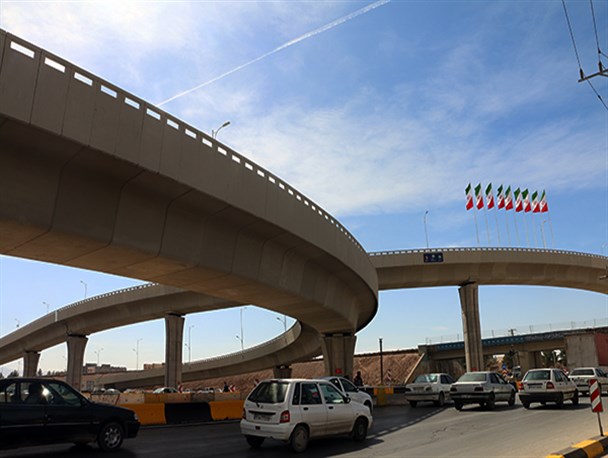 پل شهید بادپا کرمان
عوامل مؤثر در انتخاب نوع پل
1- محل احداث پل
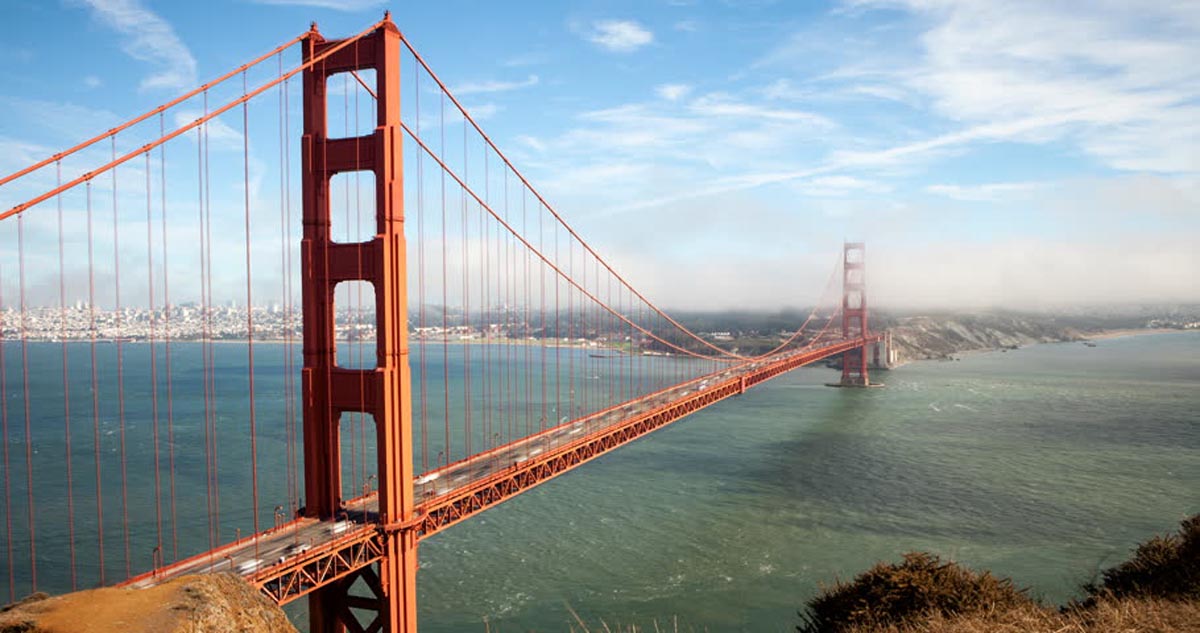 پل گلدن گیت سانفرانسیسکو
عوامل مؤثر در انتخاب نوع پل
2- کاربری پل
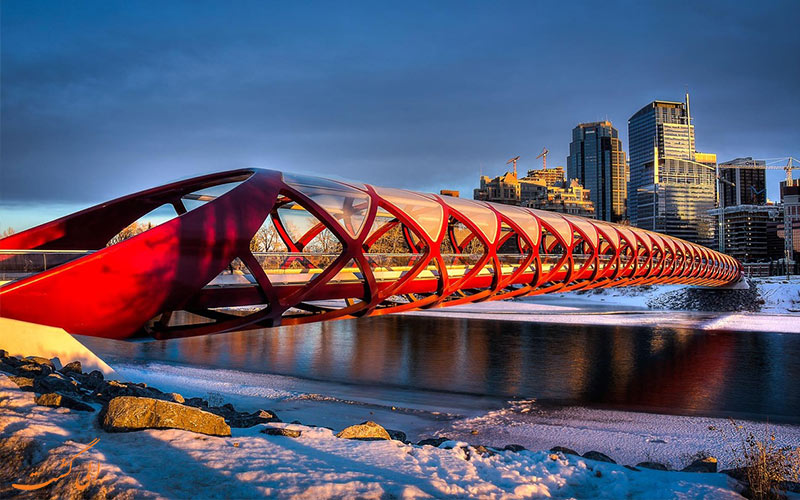 پل صلح آلبرتا کانادا
کاربری: پیاده، دوچرخه
عوامل مؤثر در انتخاب نوع پل
2- کاربری پل
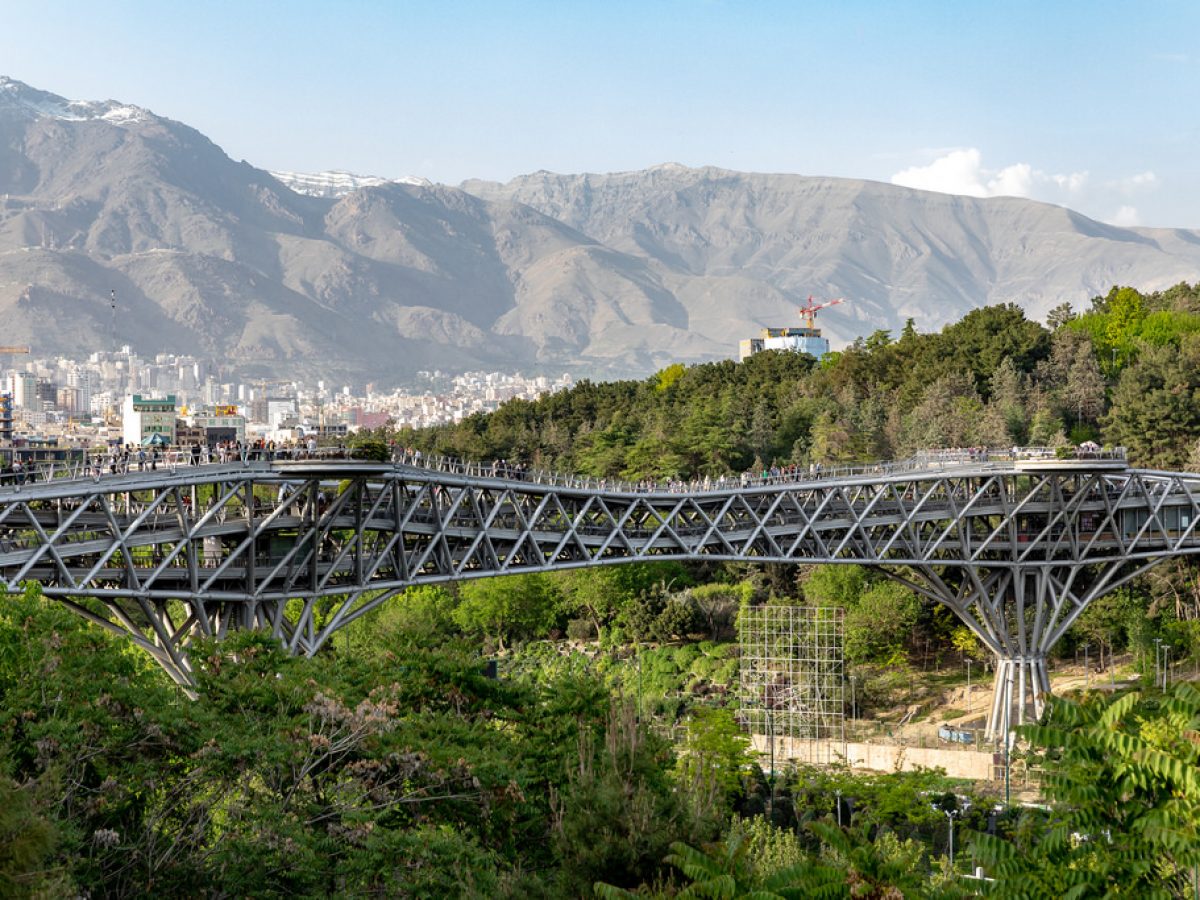 پل طبیعت تهران
کاربری: پیاده رو
عوامل مؤثر در انتخاب نوع پل
2- کاربری پل
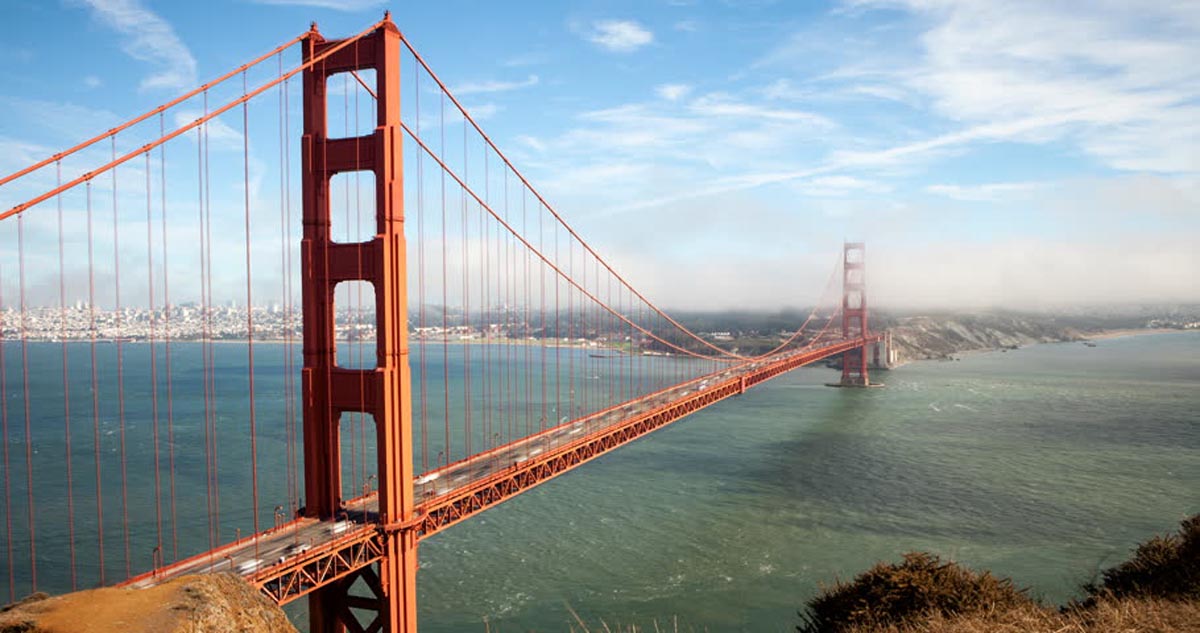 پل گلدن گیت سانفرانسیسکو
کاربری: عبور وسایل نقلیه
عوامل مؤثر در انتخاب نوع پل
3- نوع مصالح مصرفی
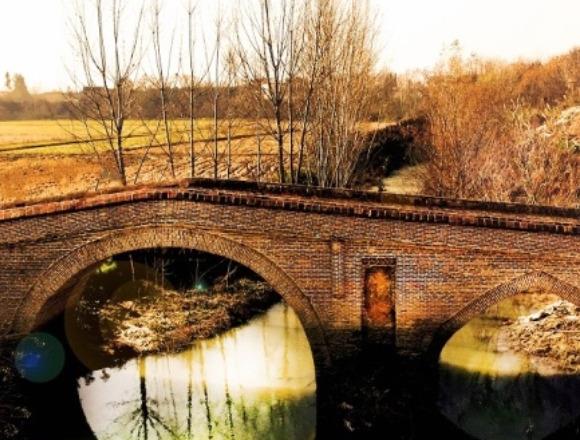 پل آجــری جویبـار
عوامل مؤثر در انتخاب نوع پل
3- نوع مصالح مصرفی
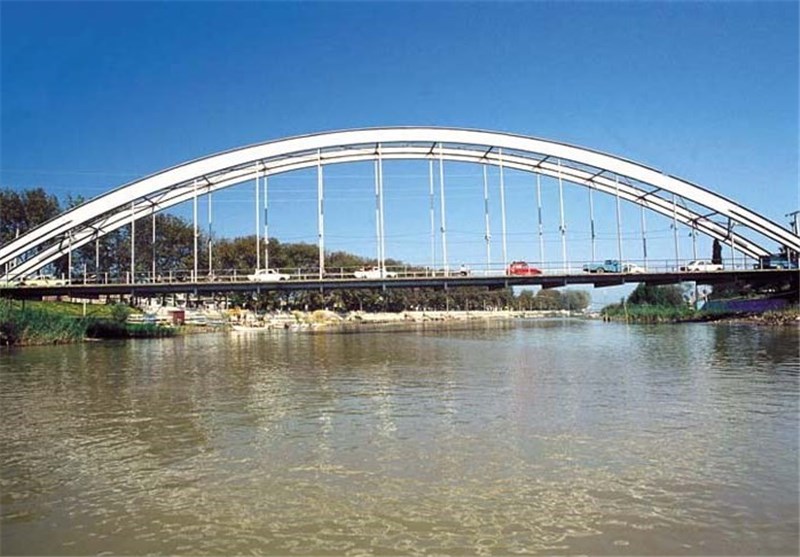 پل فلزی بابلسر
عوامل مؤثر در انتخاب نوع پل
3- نوع مصالح مصرفی
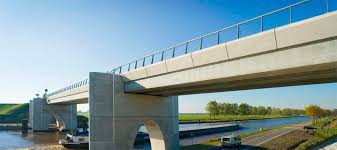 پل بتنی
عوامل مؤثر در انتخاب نوع پل
3- اقتصـاد پل
4- زیبایی
5- امکانات اجرایی
6- شرایط زمین
7- عوامل خاص
انواع پـل از لحاظ سیستم سازه ای
1- تخت یا صفحه ای
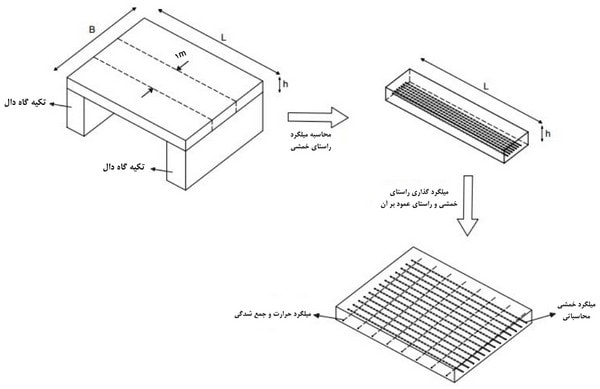 انواع پـل از لحاظ سیستم سازه ای
1- تخت یا صفحه ای
این پل ها برای دهانه های 8 تا 100 متر به کار می روند.
این پل ها در حقیقت نوعی دال می باشند که معمولا به صورت بتن آرمه اجرا می شوند.
پل تخت یا صفحه ای به روش های مختلفی مثل:
دهانه ساده، دهانه ممتد، قاب صلب، کنسوب مفصل دار، کنسول دوبله و ...
اجرا می گردند.
شاید بتوان گفت در حال حاضر صرفه این پل ها در اجرای آبراه های جاده ای است.
انواع پـل از لحاظ سیستم سازه ای
2- پل تیر و شاه تیر
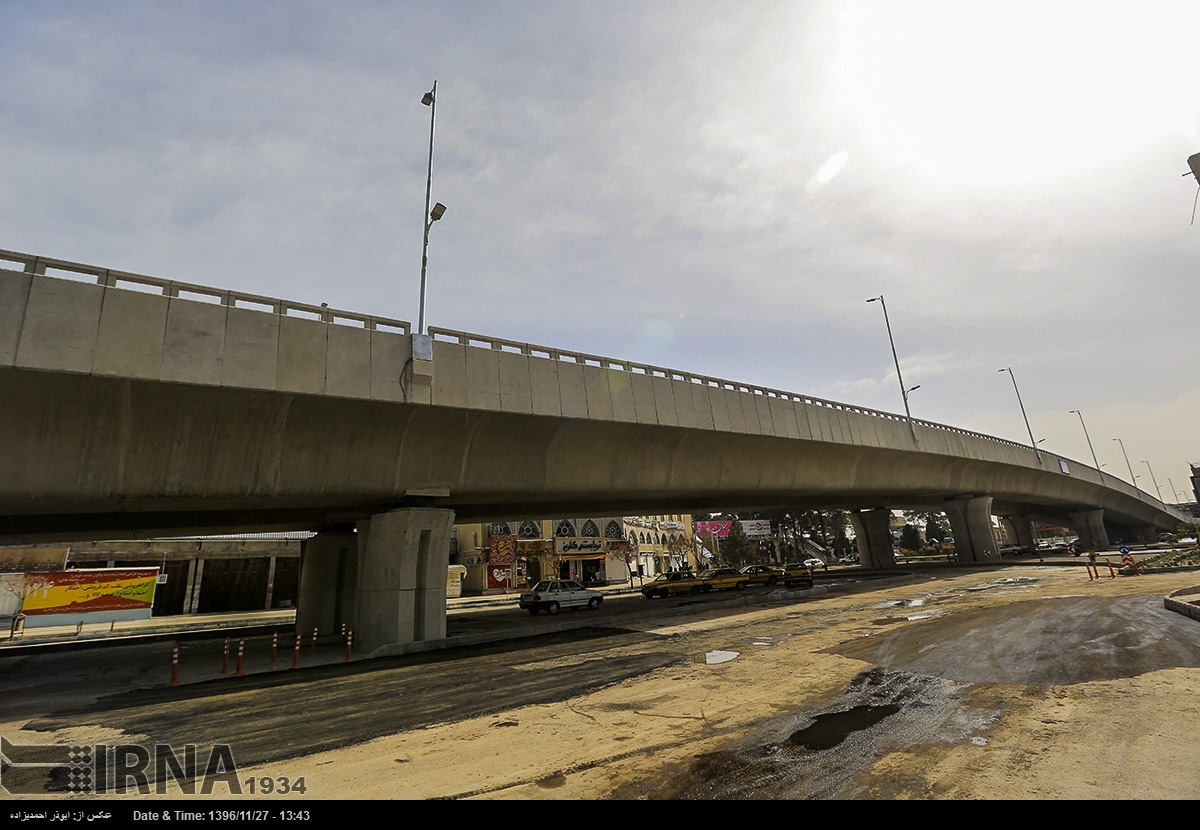 انواع پـل از لحاظ سیستم سازه ای
2- پل تیر و شاه تیر
این پل ها تقریبا مانند ساختمان های اسکلتی هستند.
بار از دالِ اجرا شده(عرشه) به تیرها، سپس به ستون و از ستون به فونداسیون و زمین منتقل می شود.
انواع پـل از لحاظ سیستم سازه ای
2- پل تیر و شاه تیر
جدیدا از مقاطع پیش ساخته ای استفاده می شود که در آنها ترکیب دال و تیر وجود دارد.
همچنین نحوه اتصال این مقاطع به صورت پیش تنیده می باشد.
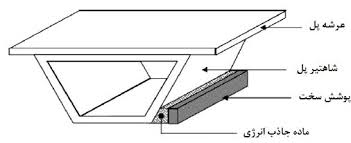 انواع پـل از لحاظ سیستم سازه ای
3- پل خرپایی
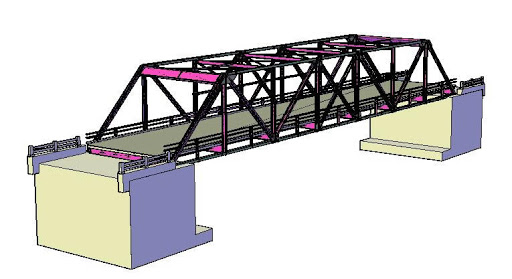 انواع پـل از لحاظ سیستم سازه ای
3- پل خرپایی
این پل ها از طریق سیستم خرپا انتقال بار را انجام داده و به دلیل اینکه در خرپاها نیرو به صورت فشاری و کششی تسیم می شود معمولاً از فولاد در ساخت آنها استفاده می شود.
انواع پـل از لحاظ سیستم سازه ای
3- پل خرپایی
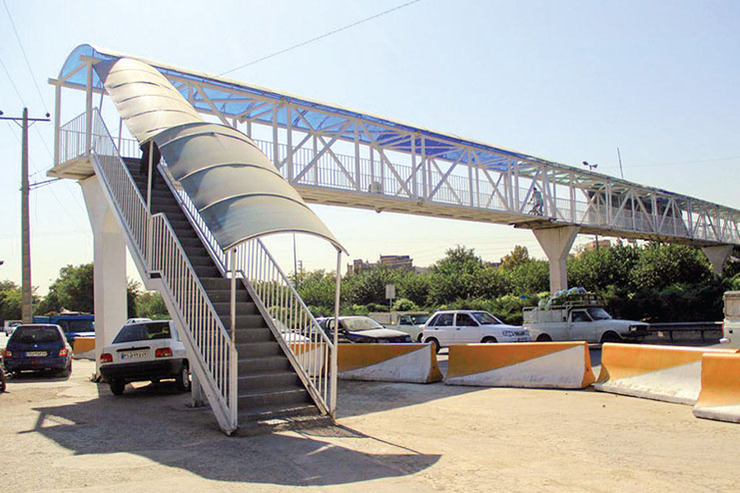 از لحاظ اقتصادی این پل ها برای استفاده برای عابر پیاده بسیار به صرفه هستند.
انواع پـل از لحاظ سیستم سازه ای
4- پل قوسی
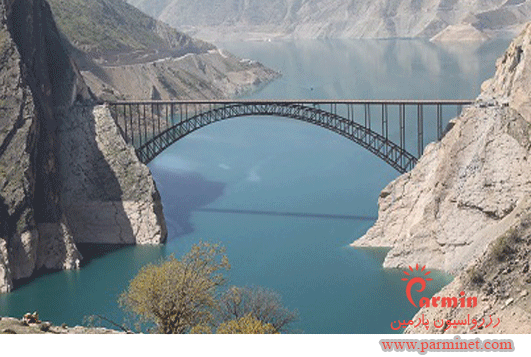 انواع پـل از لحاظ سیستم سازه ای
4- پل قوسی
این پل ها از لحاظ اجرا و اقتصادی از قدیم تایید شده اند. اما در صورتی صرفه اقتصادی همچنان وجود دارد که شرایط فونداسیون مساعد باشد.
قوس ها همانطور که در شکل قبل نشان داده شد معمولاً طوری اجرا می شوند که تقریبا نیروی فشاری، حاکم بر سیستم شود.
به همین دلیل است که بهترین مصالح برای این نوع پل مصالح غیر فولادی مثل بتن، آجر، . . . می باشد.
در صورتی که بخواهیم این نوع پل را فلزی اجرا کنیم بهتر است که از خرپا در آن استفاده کنیم.
انواع پـل از لحاظ سیستم سازه ای
4- پل قوسی
این نوع پل هم انواع مختلفی دارد از جمله:
پل قوسی با جان پر
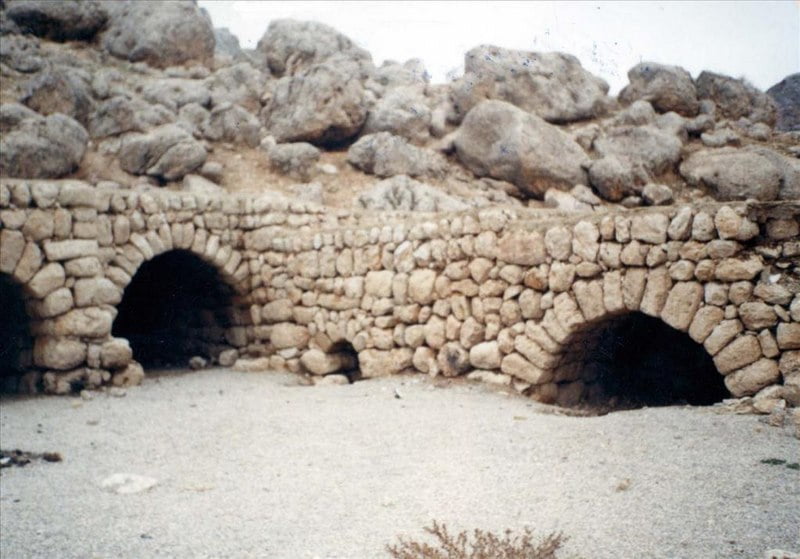 انواع پـل از لحاظ سیستم سازه ای
4- پل قوسی
این نوع پل هم انواع مختلفی دارد از جمله:
پل قوسی با جان باز
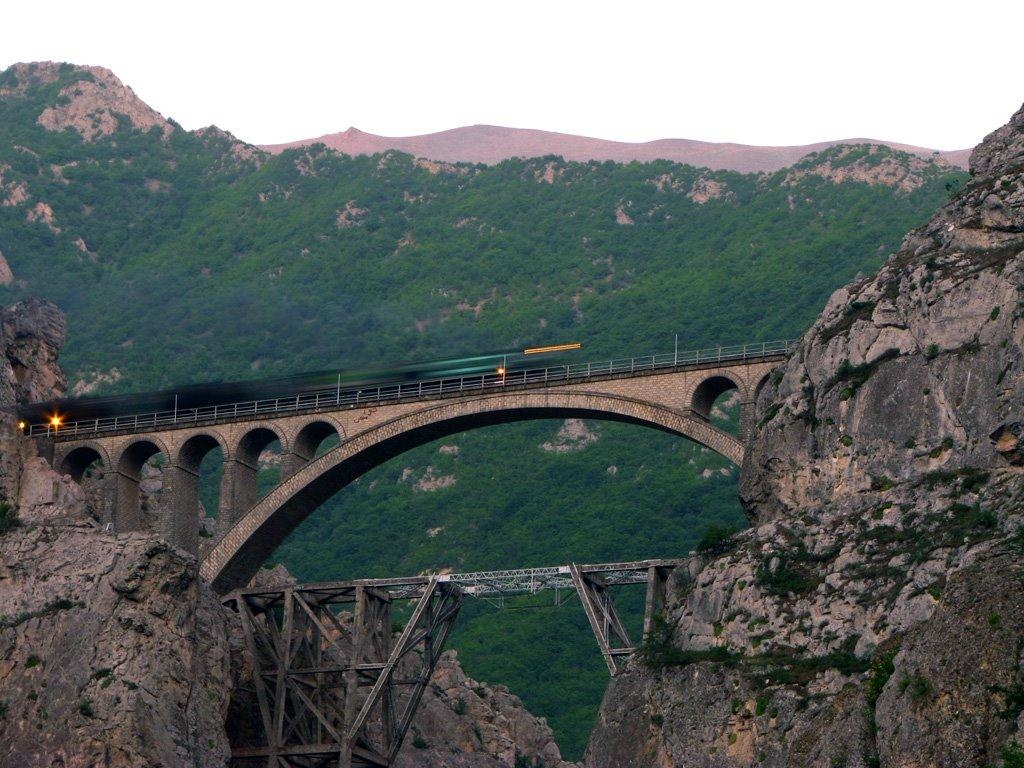 انواع پـل از لحاظ سیستم سازه ای
4- پل قوسی
این نوع پل هم انواع مختلفی دارد از جمله:
پل قوسی کش دار
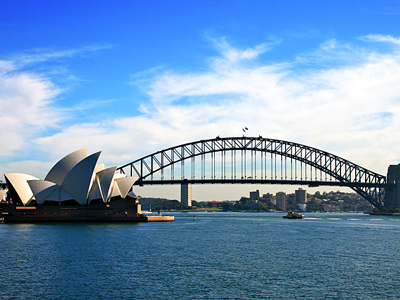 انواع پـل از لحاظ سیستم سازه ای
5- پل تـرکه ای
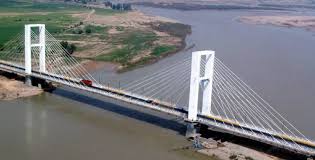 انواع پـل از لحاظ سیستم سازه ای
5- پل ترکه ای
این پل ها به علت استفاده کم از فونداسیون از لحاظ اقتصادی توجیه خوبی در دهانه های بلند دارند.
همچنین مزایای دیگر این پل ها زیبایی آنها و سهولت اجرا می باشد.

محدودیت اقتصادی برای استفاده از این پل ها دهانه های 180 تا 480 متر می باشد.
انواع پـل از لحاظ سیستم سازه ای
6- پل های کابل معلق
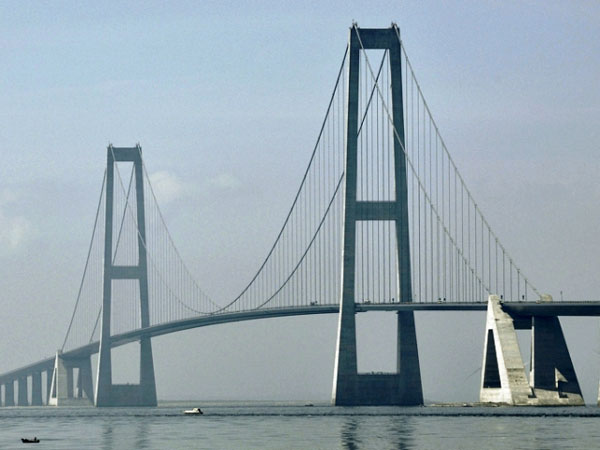 انواع پـل از لحاظ سیستم سازه ای
6- پل های کابل معلق
این پل ها برای دهانه های خیلی بلند اقتصادی است.
بلندترین دهانه اجرا شده در دنیا تا امروز 1700 متر بوده است.
نکتـــــه!
برای کسب اطلاعات از ضوابط ایمنی در پل ها به نشریه 267 س.ب.ب مراجعه کنیــد.
بـارگـذاری پــل ها
انواع بار وارده به پل
1- بارهای دائمی(مُرده)
2- بارهای بهره برداری
3- بارهای وارد بر پیاده رو
4- بار باد
5- بار ناشی از اثرات تغییر دما
6- بار ناشی از اثرات غوطه وری و جریان آب
7- بار ناشی از تغییر شکل های تابع زمان مصالح
8- بار ناشی از نشست و کوتاه شدن پایه ها
9- بار زلزله
10- بارهای ویژه